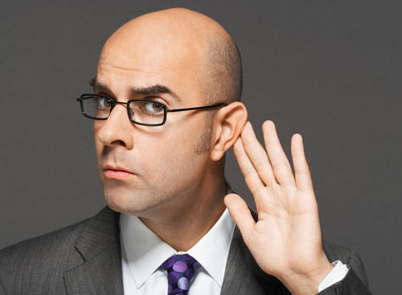 Zij moeten het ook horen
In mijn directe omgeving
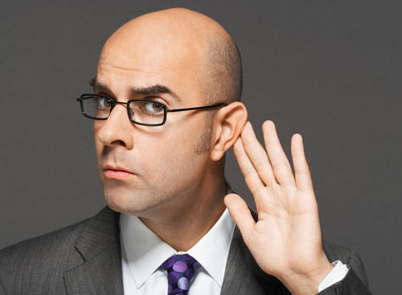 Zij moeten het ook horen
14 Maar hoe kunnen ze hem aanroepen als ze niet in hem geloven? En hoe kunnen ze in hem geloven als ze niet over hem hebben gehoord? En hoe kunnen ze over hem horen als hij niet verkondigd wordt? 15 En hoe kan iemand verkondigen als hij niet is uitgezonden? Het is zoals geschreven staat: ‘Welkom zijn zij die goed nieuws verkondigen. 
Romeinen 10:14-15
2 Verkondig de boodschap, blijf aandringen, of het nu uitkomt of niet, wijs terecht, straf en vermaan met alle geduld dat het onderricht vereist. 2 Tim 4:2
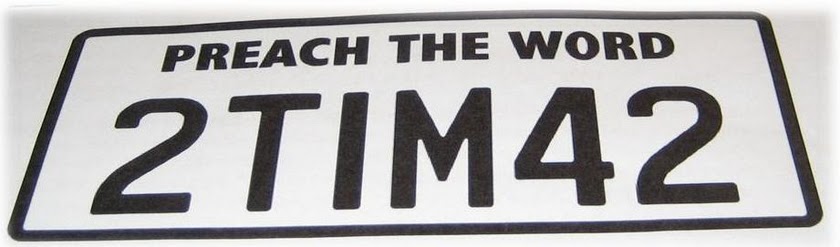 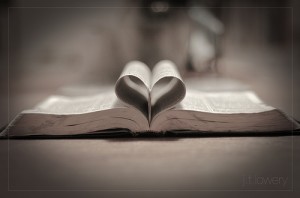 en wees altijd bereid tot verantwoording aan ieder die u rekenschap vraagt van de hoop die in u is, met zachtmoedigheid en eerbied. 1 tim 3:15
Do’s
Be a model employee/employerNothing will ruin your witness more than laziness or dishonesty in the workplace. Don’t become an excuse for non-believers to snear at what Christ does in an individual’s life (Romans 2:24). Instead, make them wonder how anybody could care about such a menial task. How could anyone be content and not ambitious. 
Be wise as to who and when you openly share ChristAs Jesus warns, “Do not give dogs what is sacred; do not throw your pearls to pigs. If you do, they may trample them under their feet, and then turn and tear you to pieces.” (Matthew 7:6 NIV). Some people are looking for an excuse to get you in trouble or even fired. They are not interested in Christ and are open scoffers. Know who  those people are. Pray for them and be loving to them but don’t give them the Gospel. They’re looking for an angle to bring you down. Jesus says to protect yourself with silence.
Do’s
Make sure doing your job and doing it well is the first and foremost thing you are known forNothing will give you access to fellow employees and bosses more efficiently then being a valued employee. You may get only one chance to speak into their lives, but God will make it count because of your reputation. Actions speak louder than words. Joseph was placed as “Vice President” of Egypt because of his competence, not his evangelism. John the baptist did not ask tax collectors and soldiers to preach to their employees. He said they should do their jobs in a fair and honest manner. Peter advised: “You who are slaves must accept the authority of your masters with all respect. Do what they tell you–not only if they are kind and reasonable, but even if they are cruel.” (1 Peter 2:18) The sum total of advice to “slaves” (i.e.: employees) in the Bible is to be productive and valuable to their company. And to also be honouring to God in their dealings. We cannot join employees in laziness, gossip or dishonesty. We cannot follow our bosses in these avenues either. But an honest employee will get respect from his boss and be trusted in the long run
Don’t
Treat bosses and fellow employees the way you treat a person you meet in a line up or on a plane ride.If you shake your new boss’ hand and then proceed to pull out your bible and scream “repent and believe!” you’re going to get fired. And you’ll never get the chance to show them Christ. Workplace evangelism IS lifestyle/relationship evangelism. It IS different than street preaching or public witnessing.
Don’t
Make preaching the primary tool of your evangelismMy favourite workplace approach to evangelism is to be sneaky. Once you know you’ve established yourself as trustworthy, hard working and good natured, start dropping clues. I’ll “accidentally” leave my bible in an appropriate place (e.g.: staff lunch room). Sooner or later you’ll hear “whose bible is this?” Bingo! Or you can talk about a church event. It is amazing how easy it is to let people know you are “one of those fundamentalists.” One time, to my utter surprise, a patient of mine said: “You’re a B.A.C. aren’t you?” I replied “A what?” And he clarified “B.A.C., Born Again Christian.” Bingo. Now once you’ve found a way to be “outted” you can find an appropriate time to speak a verse of Scripture. For example, Proverbs, Psalms and Ecclesiastes give an amazing amount of practical business and every day advice. Find the right time to literally answer a question with a verse from Proverbs. One time, someone at my work complained of gossip from the people working under her. She wanted to deal with it but was upset at the thought of confrontation. So  I said to her “Do not pay attention to every word people say, or you may hear your servant cursing you- for you know in your heart that many times you yourself have cursed others.” She said, “yeah, you’re right, I used to do the same thing.” To which I said “that was from Ecclesiastes.”“From what?”“It’s an Old Testament book.”I said it very non-chalantly and not in a preachy way. No one within earshot could have called me on “bringing religion to the work place.”I like the stealthy, sneaky, peppering approach. Let people see your good deeds and then occasionally bring bible verses into their lives in non-confrontational ways. Over time, you will make a definite impression on them.
10 Aandachtspunten op het werk
1. Luisteren is belangrijker dan meteen handelen. 
2. Het gaat om Jezus!
3. Net een nieuwe baan, let op wat je wel en niet kan doen.
4. Des te langer een baan hebben, des te meer verantwoordelijk in spreken over geloof.
5. Weet waarom je gelooft wat je gelooft
10 Aandachtspunten (vervolg)
6. Het delen van je geloof gaat niet over hoe goed jij bent, maar dat je werkelijk geeft om de ander en zijn bestemming voor eeuwigheid.
7. Kijk voorbij het irrenterend gedrag van collega’s. Zij behoren ook God toe.
8. Ga niet getuigen, als het je werk hinderd
9. Ga niet getuigen als mensen duidelijk zeggen dat ze er niet van gediend zijn
10. Laat duidelijk zien dat je vreugde, vrede en rust vindt op een praktische manier van je geloof getuigen.